Inter-temporal Investment in Climate Change Adaptation and Mitigation
Weiwei Wang   and   Bruce A. McCarl

Department of Agricultural Economics
Texas A&M University



AAEA/NAREA Joint Annual Meeting 2011
[Speaker Notes: Good morning everyone, the topic of my presentation “Temporal …”]
Outline
Introduction
Climate change
Political strategies
Conceptual Framework		
Optimal control model with both adaptation and mitigation investment
Technical Part
Adding explicit adaptation to DICE model
Sensitivity analysis
Conclusion
Future Work
[Speaker Notes: After a background introduction of … I will say sth about the conceptual framework. More details will in technical part, I will explain how did we try to extend the original DICE model with explicit adaptation.]
Climate Change
IPCC (2007) ”Most of the observed increase in global average temperatures since the mid-20th century is very likely (>90%) due to the observed increase in anthropogenic (human emission caused) greenhouse gas concentrations.”
Climate change is a unique externality.
The future will depend on the choices we make about
Do little and live with it
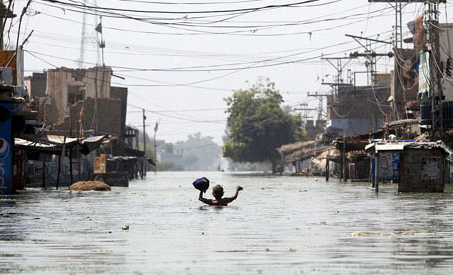 Mitigate Emissions
Plan to adapt
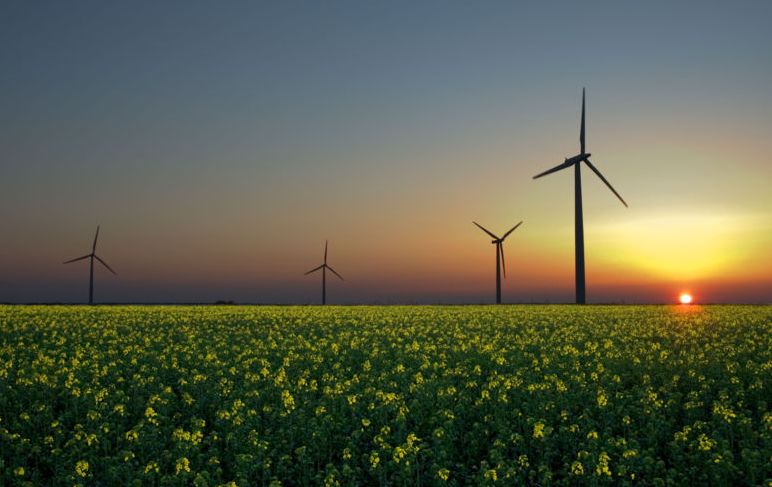 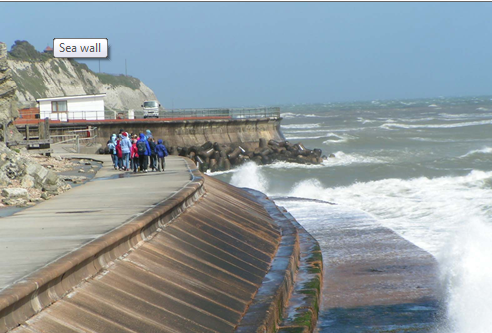 ?
[Speaker Notes: Economically , human induced GHG emissions which cause climate changes represents an externality.  Estimates show that world economy will suffer a lot of losses from future climate change damages if there is no action to reduce it. Currently there are two possible strategies being realized, adaptation and mitigation.]
Policy DirectionsEconomic Considerations
Effective climate policy involves a  portfolio of adaptation and mitigation
Source IPCC Fouth Assessment Report WGII Ch 18
Research Objectives
What are the relative contributions of adaptation and mitigation to climate change damage reduction?
What are the social optimal allocations of investment  in adaptation and mitigation over time? 
How mainstreaming climate policy would be most effective and cost-efficient?
Static Optimal Control Model– Adaptation + Mitigation
where TCDA: total climate change damages with adaptation
c:         realized climate change                              m: mitigation effort
a :        the level of adaptation effort                    IM: mitigation investment 
q(c,a): losses of realized climate change              IA: adaptation investment
and the degree of adaptation effort 
IA(a):  the cost of investment in adaptation
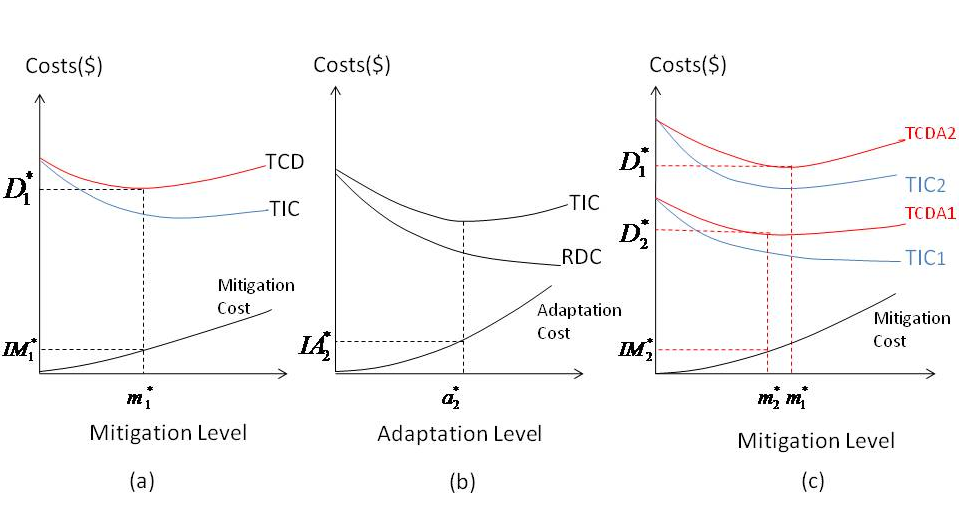 Figure 1. Optimal adaptation and mitigation investment. Panel (a) shows optimal investment in mitigation in the absence of adaptation; Panel (b) the corresponding optimal adaptation investment at the optimal level of mitigation; Panel (c) optimal mitigation investment when alternative adaptation efforts are introduced
Literature Review on modeling adaptation and mitigation
DICE (Dynamic Integrated Model of Climate Change Economics) 
       (Nordhaus et al, 1992) 
Mitigation investment competes with consumption and non-climate investment  
Assumes optimal reactive adaptation wherever possible but largely ignores proactive adaptation activities and costs
            
AD-DICE (Adaptation in Dynamic Integrated model of Climate Change Economics) (de Bruin et al, 2009) 
Adaptation is a powerful option in the first 100 years while mitigation does so afterwards 
adaptation costs are “instantaneous” rather than persistent and based on coastal   protection
Literature Review Cont’d..
FEEM-RICE (Bosello, 2008)
Planned adaptation and mitigation are strategic complements 
Calibration of adaptation costs was based on 1990’s surveys 

AD-WITCH (Adaptation- World Induced Technical Change Hybrid) (Bosello et al, 2010)
Mitigation started immediately while adaptation was delayed until somewhere later when gross damages were higher
Follow the same calibration as what did in the extension of FEEM-RICE
Literature base is rather small, yet very diverse and inconsistent in its conclusions
Adding explicit adaptation to DICE
Improving adaptation features






Adding adaptation effort
Calibration of Adaptation Cost Function
Calibrating adaptation cost function based on the economy wide assessment from Parry et al. (2009)
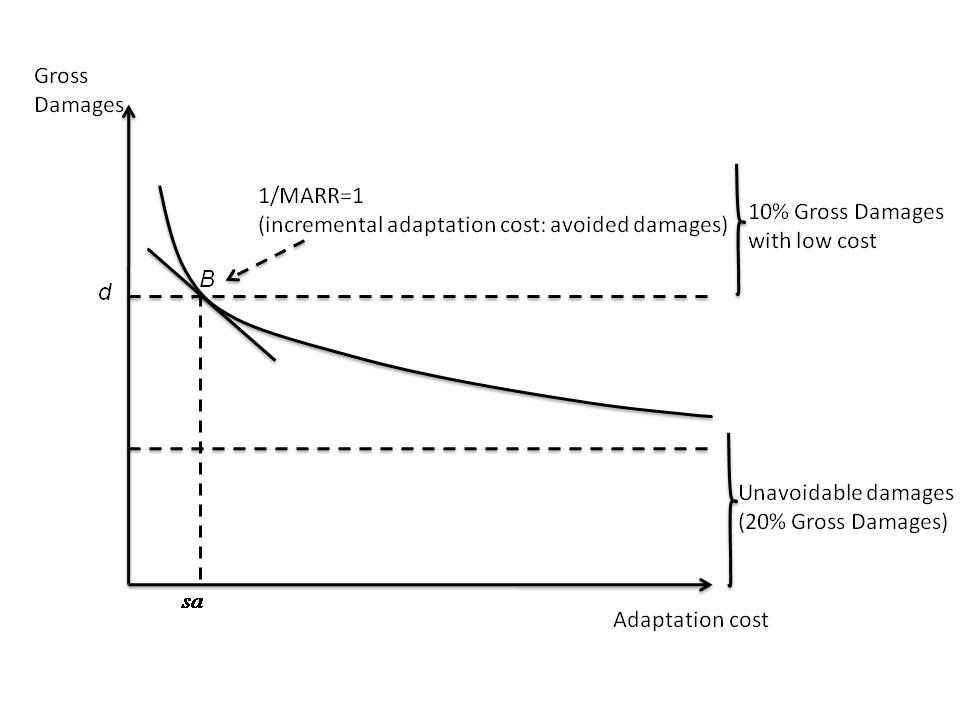 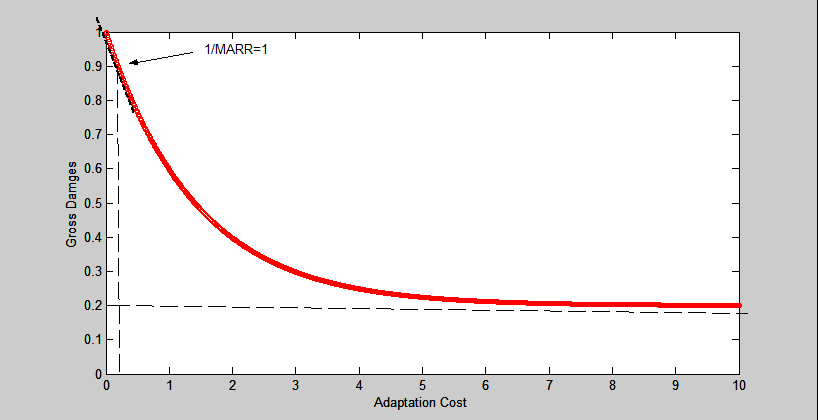 Figure 2. Fitted line
Figure 1. Portrayal of relationship between adaptation investment , residual damages and unavoidable damages
Add adaptation investment to DICE
Where Q: net output of goods and services net of climate change  damages after abatement
              C: consumption 
               I: “traditional” investment of production capital
               IM:  mitigation investment
               IA:   adaptation investment
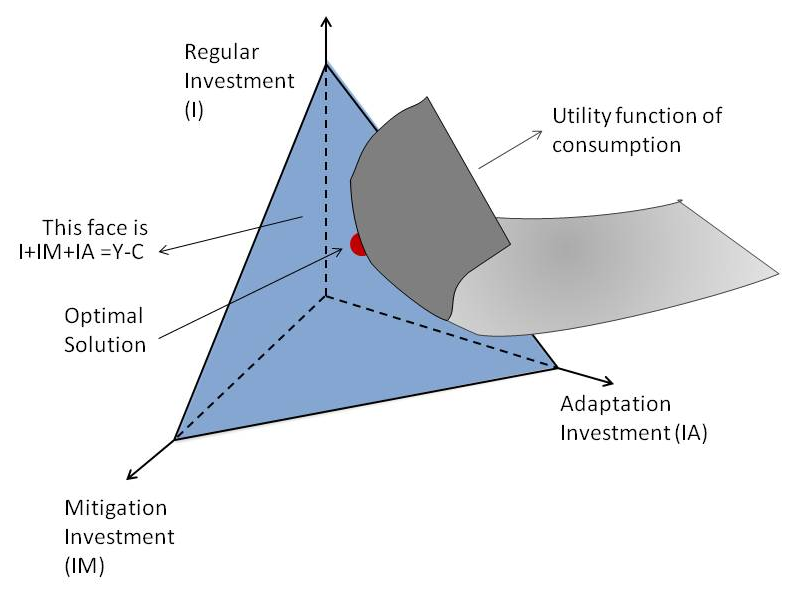 [Speaker Notes: Assume that decisions on the levels of adaptation and mitigation are separable but  compete for funds with consumption and traditional investment]
Results and Benefits
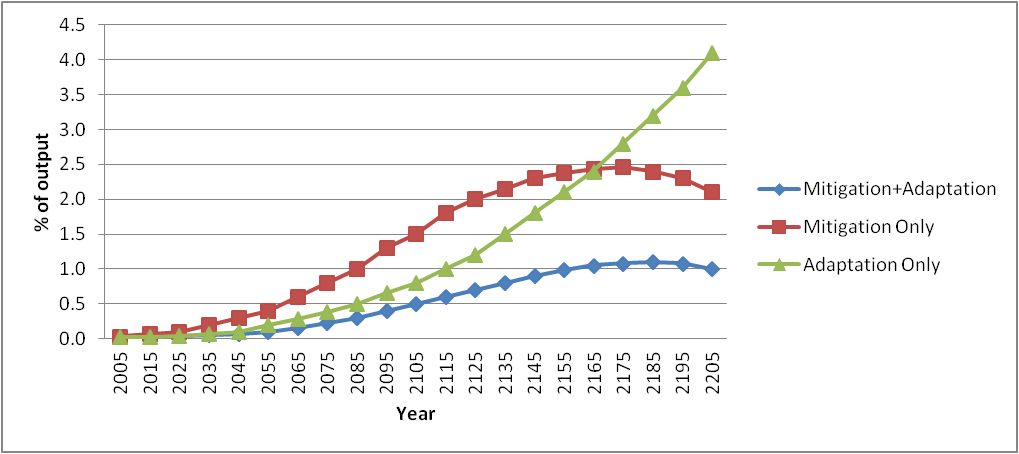 Figure 1. Total residual damages with and without adaptation
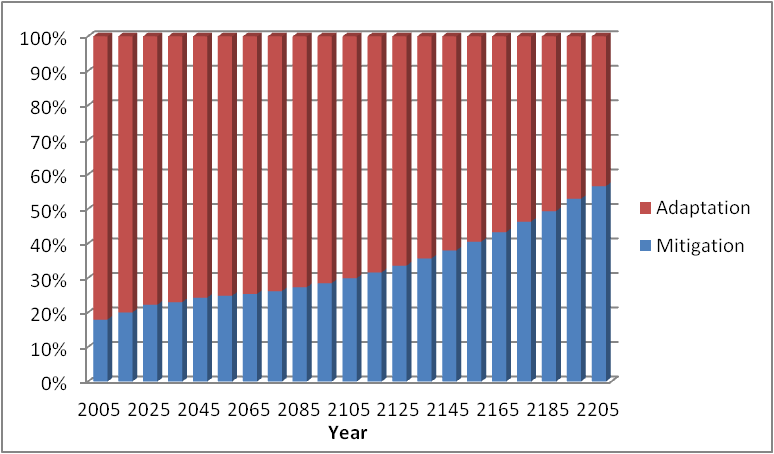 Figure 2. Temporal investment (percentage) of adaptation and mitigation in the model with both planned adaptation and mitigation investment allowed
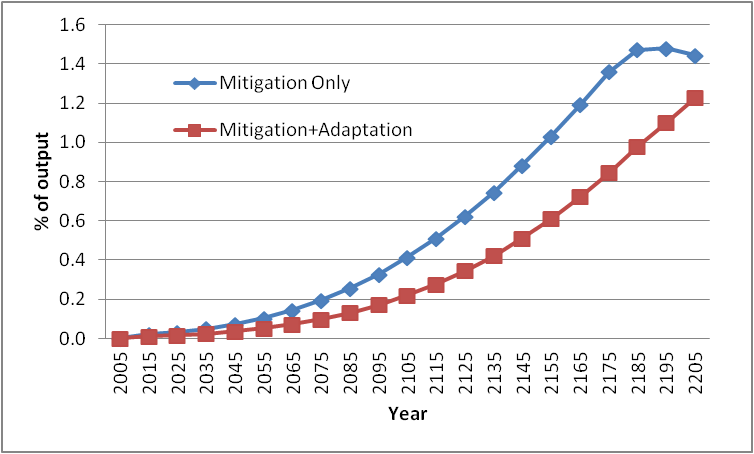 Figure 2-3. Results of optimal mitigation investment with and without adaptation investment allowed
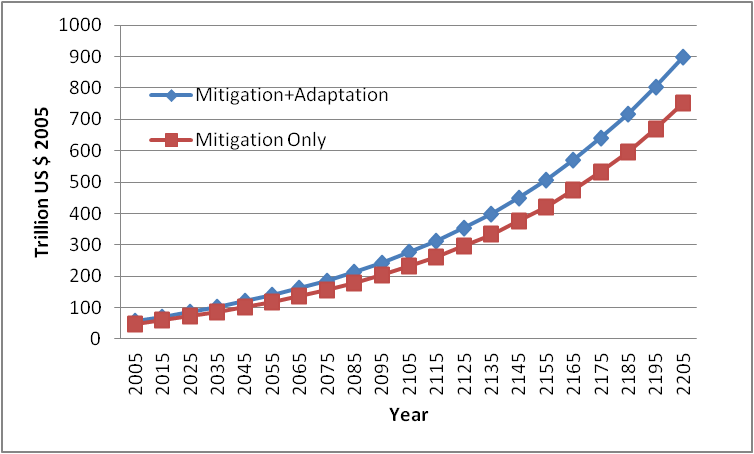 Figure 4.  Gross world productivity with and without adaptation
Concluding Comments
Adaptation is an economically effective complement to mitigation and an important current policy option

Adaptation investment tackles the short run reduction of damages in the first 150 years while mitigation dominates from thereon

Effective political strategy is the immediate role for adaptation with a longer run transition to mitigation as the damages from GHG concentrations increases
Future Work
Modeling direct interaction between adaptation and mitigation in terms of their specific effectiveness and trade-offs

Identifying the optimal strategy mix considering regional differences and climate change uncertainties

Implementing extreme events and other risk analysis
Thank you very much for your attention
Questions?
Backup—Types of Adaptation Actions
Adaptation to climate change can be categorized as “autonomous” or “planned”(Carter et al,1994)

Autonomous adaptations are actions taken voluntarily by decision-makers (such as farmers or city leaders) whose risk management is motivated by information, market signals, co-benefits, and other factors.

Planned adaptations are interventions by governments to address needs judged unlikely to be met by autonomous actions – often adaptations larger in scale and/or resource requirements.
Importance of Adaptation
More societal robustness to climate change
Climate change cannot be totally avoided
Immediate benefit can be gained from better adaptation to climate variability and extreme events
Planned adaptation is likely to be more effective and less costly than last-minute, emergency adaptation
 Droughts, heatwaves, increased hurricane intensity and new disease vectors required forward-looking investment
Adaptation has a productive life
Investment AllocationEconomic Considerations